PRESENTATION FORMAT
15 min presentation (reminder bell will be rang on the 10th min)
10 min Q&A session
Please prepare 8 hardcopies:
Presentation slides of working paper (2 slides per page)
Proposal (application form)
Detailed list of output and other supporting documents
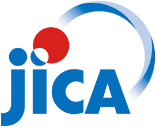 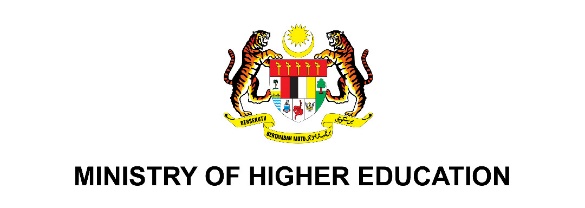 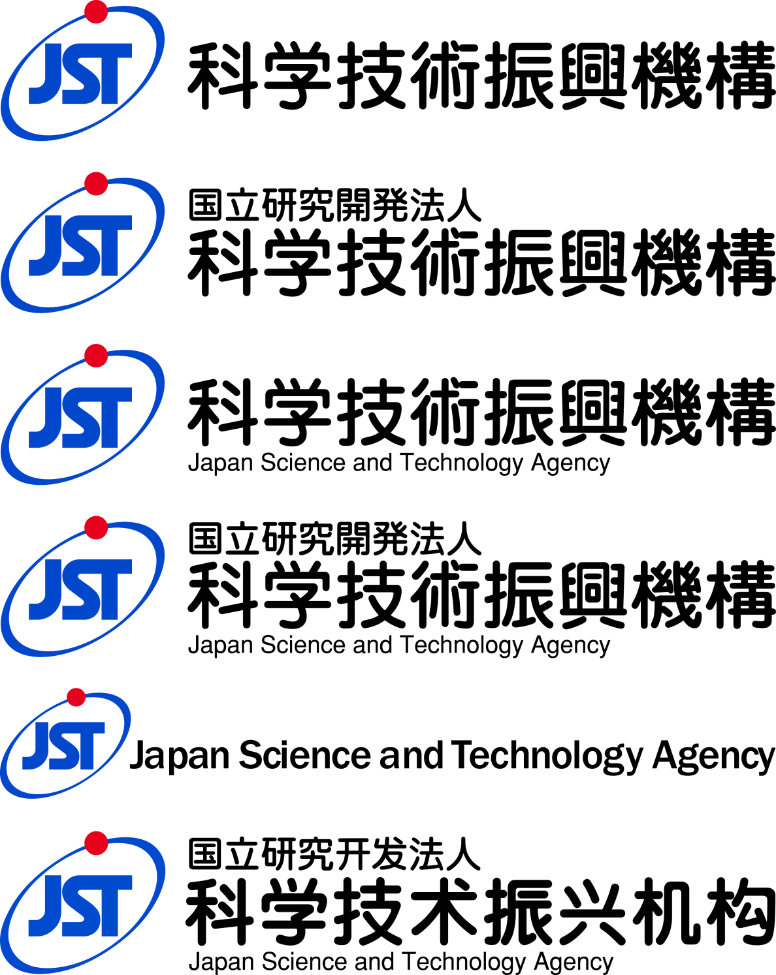 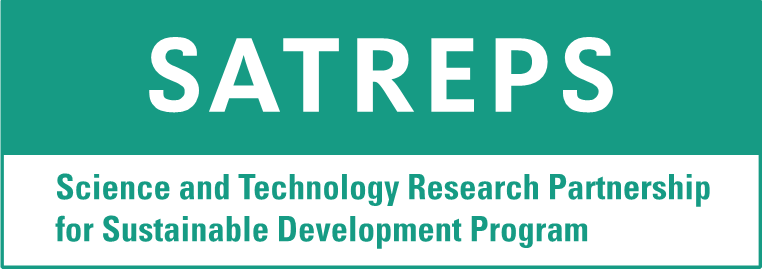 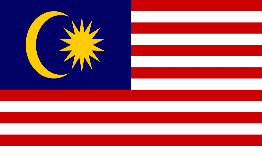 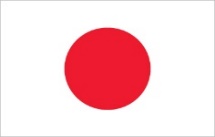 APPLICATION FOR SCIENCE AND TECHNOLOGY RESEARCH PARTNERSHIP FOR SUSTAINABLE DEVELOPMENT (SATREPS) FORFINANCIAL YEAR 2024
MALAYSIA-JAPAN
Principal Investigator	:	
Institution	:	
Project Title	:	
Japanese Collaborator:
Project Information
Project Information
Project Background
Rationale including gap analysis/literature review
Problem statement(s)
Overall objective(s)
Other relevant information
Description of Project(s)
Specific objective(s)/aim(s)
Methodology/research design
Overall research framework (include a diagram that reflects the connectivity between projects and relevant stakeholders)
Milestone(s)
Track record of research team 
Collaboration/contribution of each partner
Other relevant information
Expected Results/Research Findings/Outcome
Budget
Overall budget (including funding from Japan)
Funding request from MoHE (please detail out for each project and vote)